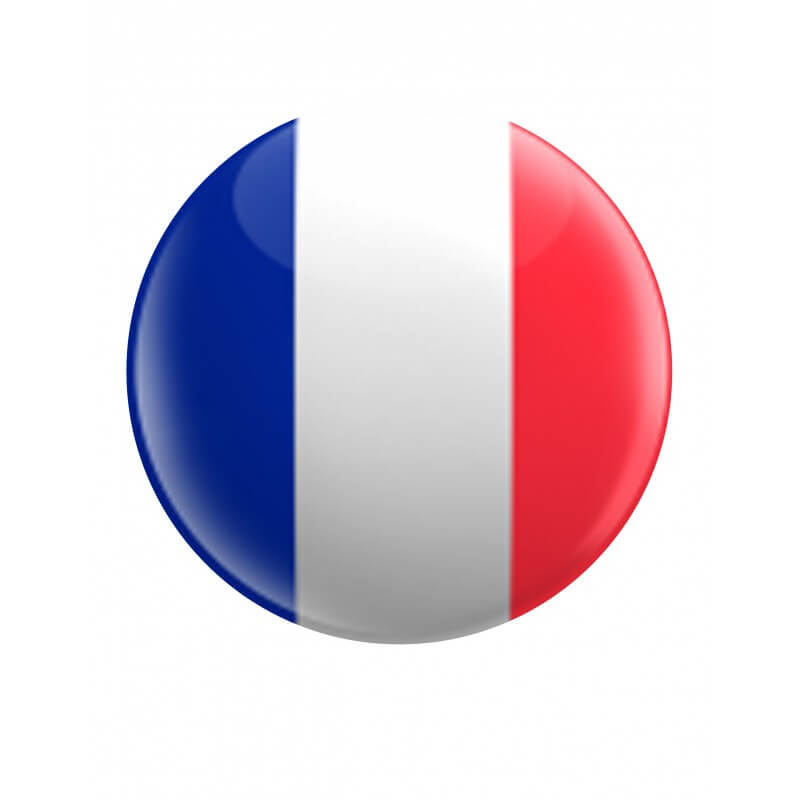 Français
10
Classe
Thème de la leçon:
Textes formels et informels
Plan de la leçon
Quelles sont les différences entre une écriture  formelle et informelle?
1
Quelle manière d’écriture utilisez-vous beaucoup? Pourquoi?
2
3
Activités
Paris, le 15 avril, 2017
Chère Mamie, Je t’écris pour te souhaiter un très heureux anniversaire pour tes 60 ans. J ’ai aidé papa et maman à choisir un cadeau pour toi, j ’espère qu’il te plaira.
Il me tarde de venir te voir aux prochaines vacances d été.
Je te fais de gros bisous ainsi qu’à Papy.
A bientôt!
                                         Antoine
M. et Mme Tessier seront heureux de vous recevoir à l’occasion du baptême de leur fils Nicolas le samedi 16 juin à partir de 15 heures 4, villa du Puits - 26500 Brest R.S.V.P
Cher Thomas, Bon anniversaire!
Dommage que nous ne puissions pas célébrer ensemble tes 30 ans. Je penserai à toi dimanche en buvant un verre à ta santé!
Je t’embrasse,
Regardez les mots ci-dessous
Lesquels sont des lettres officielles et lesquels sont des lettres informelles?
Cordialement..... Nous avons un merveilleux moment à la plage......Cher Ahmad..... A bientôt....... Cher Fotima...... Le temps est pluvieux.....Veuillez agréer Monsieur..... Demain c’est l’anniversaire de la tante Jasmine.......Je voudrais te rappeler que ta voiture a besoin d’une révision technique...Tante Sara m’a envoyé 3 cartes de voeux pour mon anniversaire.......Je vous écris au sujet de votre compte bancaire.... Chère madame..
Les lettres formelles
Les lettres formelles sont des lettres qu’on écrit à des gens comme au directeur d’école ou directeur de banque.
Les lettres informelles
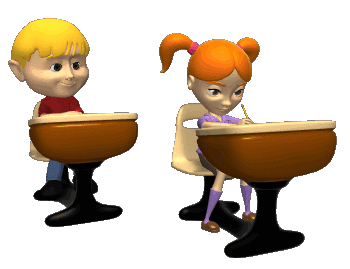 Les  lettres informelles sont  celles qu’on écrit à sa famille ou à ses amis.
Que savez-vous des abréviations qu’on utilise dans les textes des lettres?
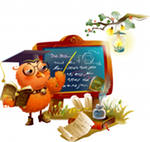 Regardez le reportage et discutez
Activités pour le travail indépendant
Tâchez d’écrir des textes formels et informels
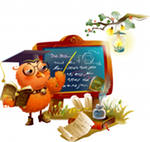 Merci pour votre attention!!!